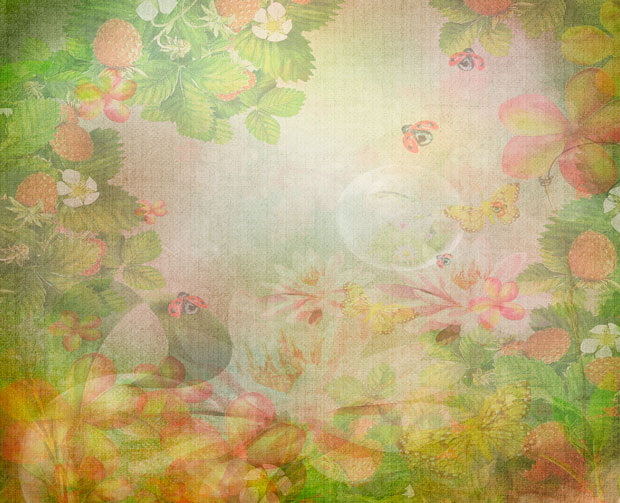 Русская матрёшка
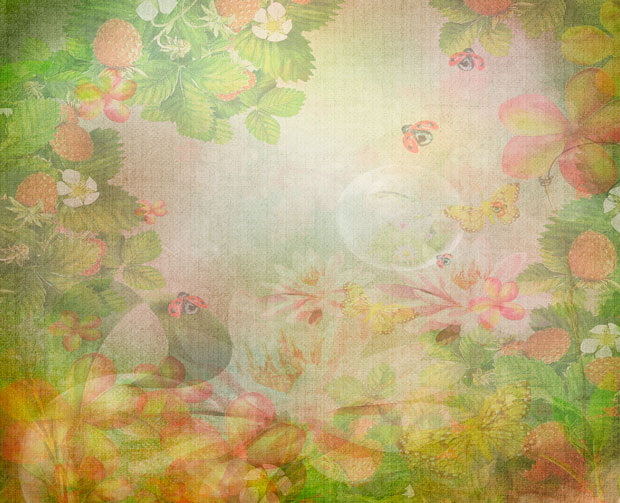 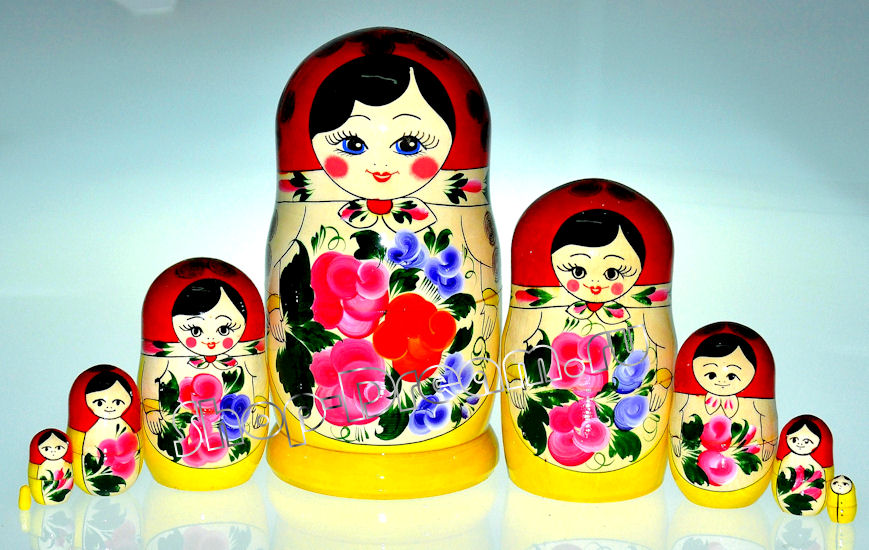 Матрёшка -
уникальная русская игрушка. Вместе с русской березкой и русским самоваром она стала символом России. 
   Русская матрешка – добрая посланница дружбы и любви. Она душа России.
А как же появилось это чудо?
Самая популярная в мире русская деревянная расписная кукла появилась в России в 90х годах XIX века в подмосковной усадьбе Абрамцево, принадлежащей С.И. Мамонтову.
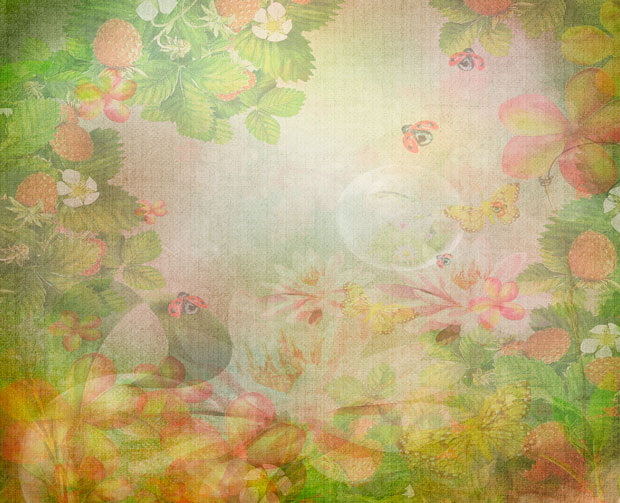 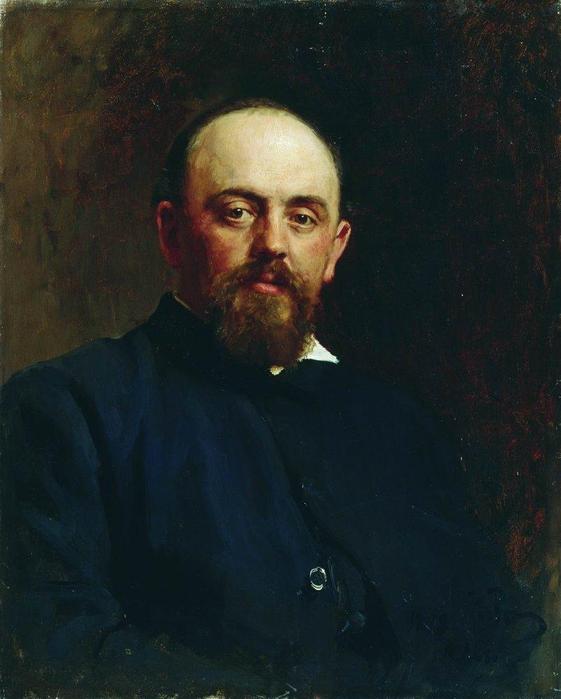 Савва Иванович Мамонтов
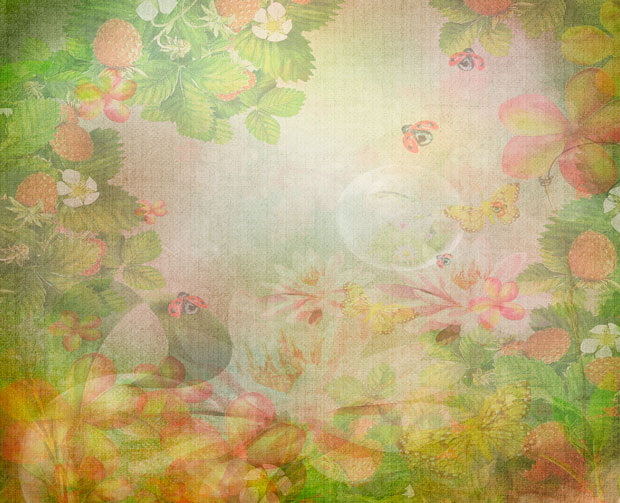 Первую русскую матрешку изготовил токарь-игрушечник Василий Звёздочкин
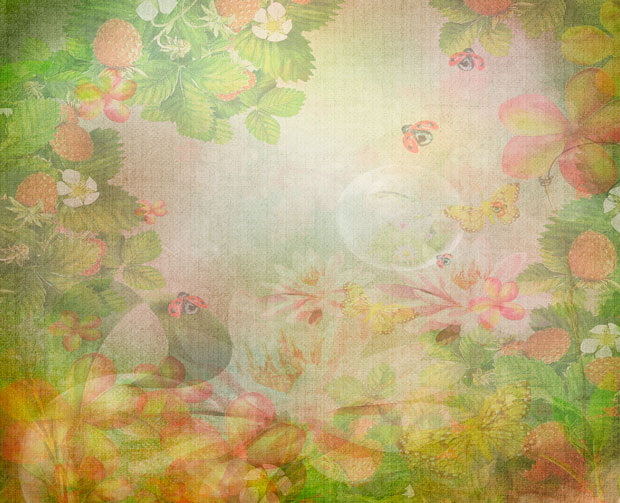 Эскиз для ее росписи создал художник Сергей Малютин, самолично матрёшку и расписавший.
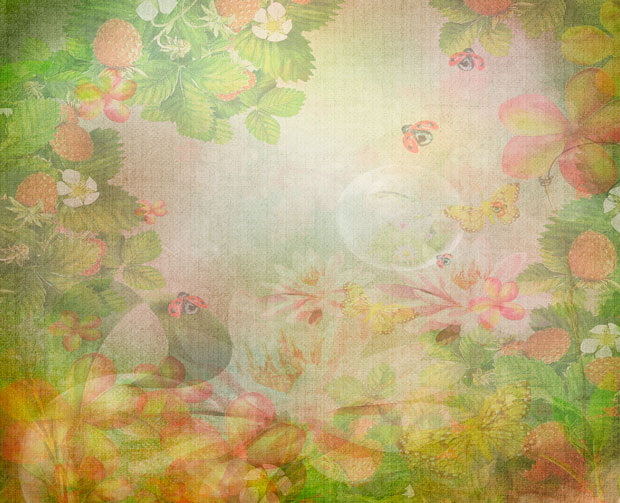 Первая матрешка оказалась круглолицей, пухленькой, озорной девушки в косынке и народном платье, с петухом в руках.      
    Внутри большой девочки помещался мальчик поменьше, потом - снова девочка, мальчики и девочки чередовались и дальше, а самой маленькой и «неделимой» оказалась матрёшечка в виде запеленатого младенца. Всего восемь куколок.
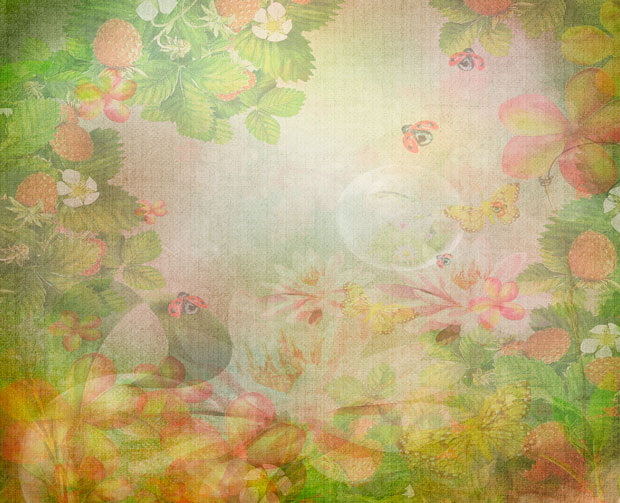 И пошла матрёшка гулять по свету. Настоящая русская красавица. Румяная, в нарядном сарафане, на голове яркий платочек. Но матрёшка не лентяйка, в руках у неё то серп и хлебные колосья, то уточка или петушок, то корзинка с грибами, ягодами или цветами. Но главное-эта куколка с секретом! Внутри неё прячутся весёлые сестрички, мал-мала меньше.
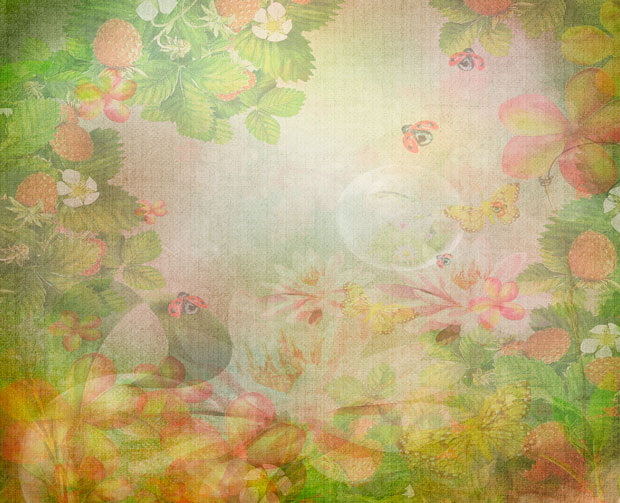 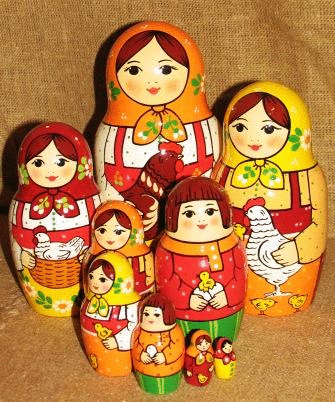 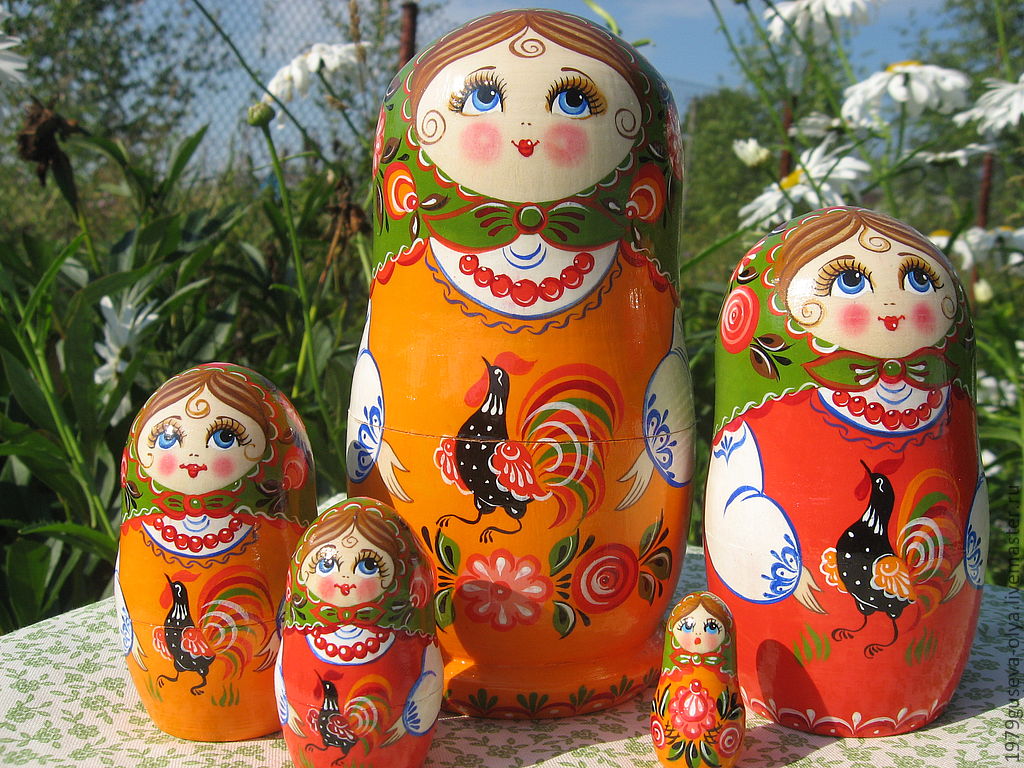 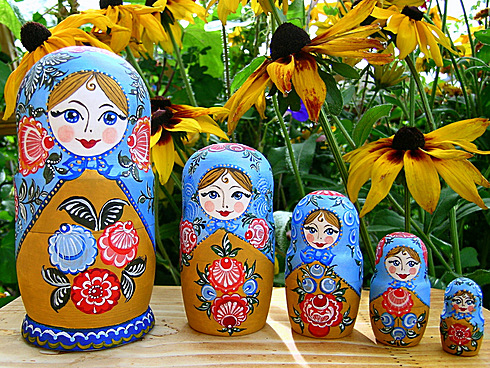 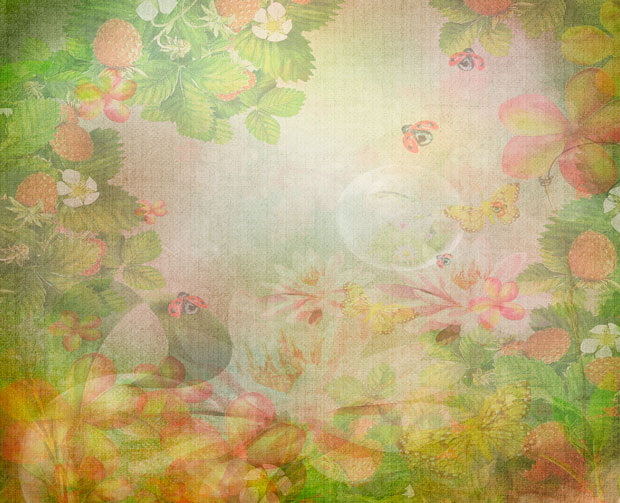 И стали в России возникать новые центры по изготовлению матрешки и её росписи
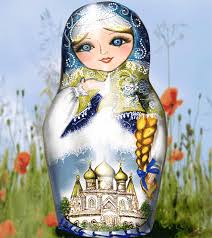 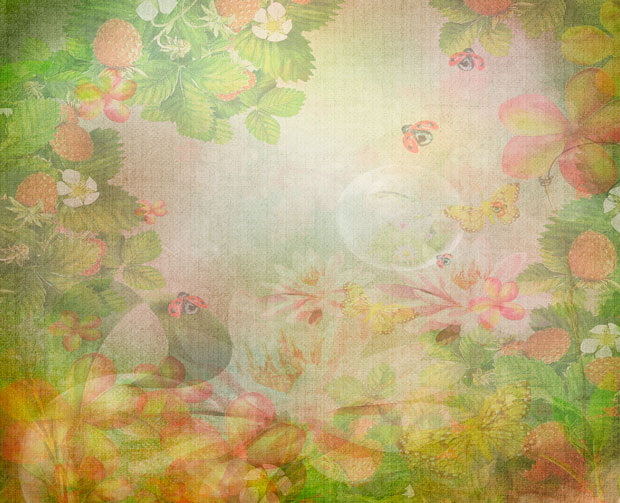 г. Семёнов
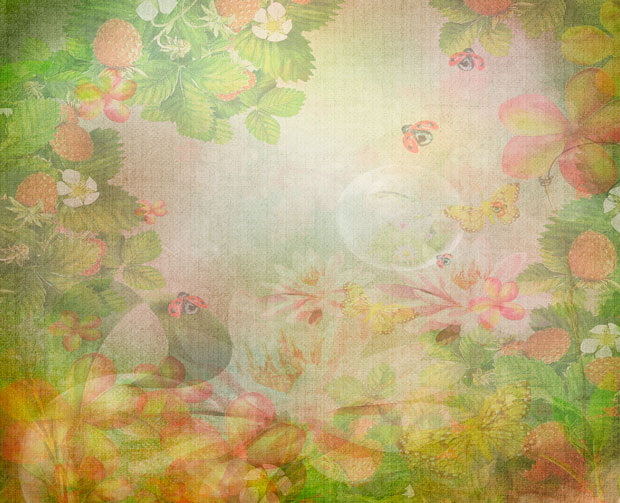 г. Сергиев-Посад
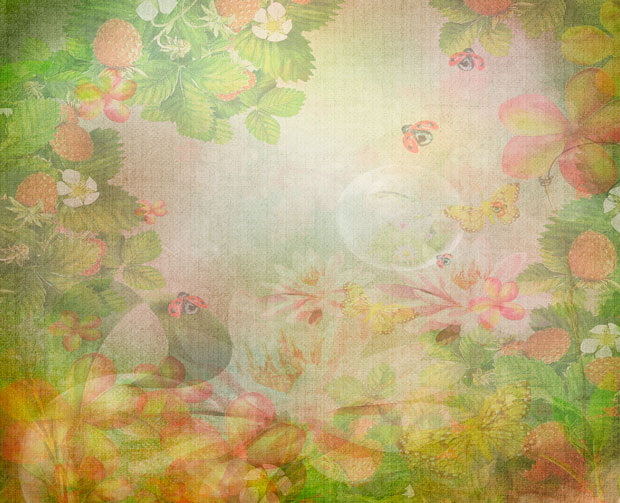 Полховский Майдан
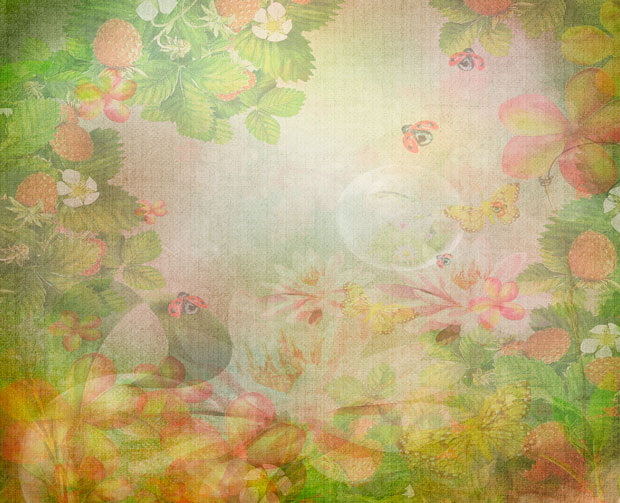 г. Загорск
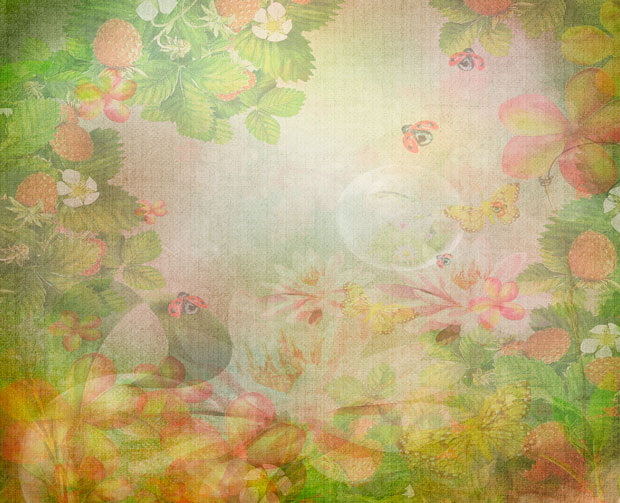 И в нашем городе тоже появилась своя Матрешка!
Но Матрешка эта не простая…
Внутри у нее столько деток, сколько еще не в
одной матрешке не было!
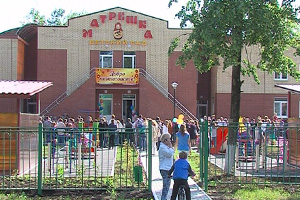 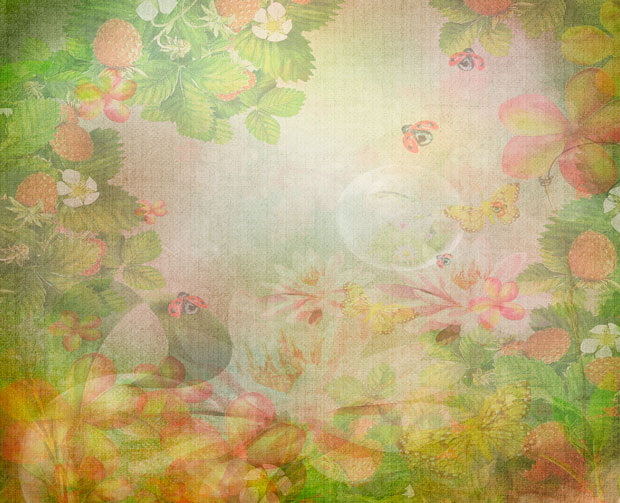 Русская матрешка – настоящее чудо света. Настоящее, поскольку была и остается творением человеческих рук. Чудо света – потому что удивительным образом  игрушечный символ России перемещается по всему миру, не признавая никаких расстояний, границ.
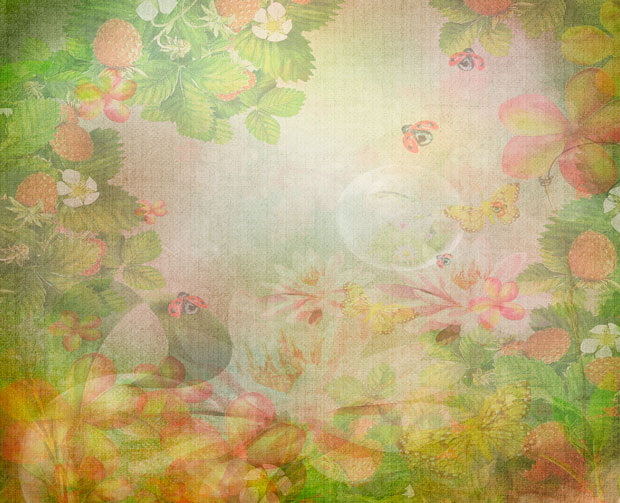 Русская матрёшка – добрая посланница дружбы и любви. Она душа России!
Спасибо за внимание!
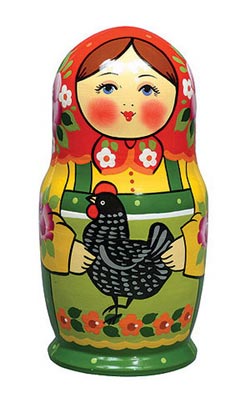